Project
Create a DASH-compliant (Dynamic Adaptive Streaming over HTTP) streaming system
Logistics: Week 8
Logistics (1)
All 38 students are in a team. We have 13 teams with Android tablets (3TF101 Asus Transformer, 7TF300 Asus Transformer, and 5Galaxy Note Pro Samsung).

All the tablets are running Android 4.2 Jelly Bean or Android 4.4 KitKat.
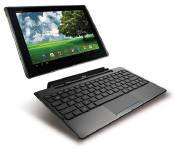 NUS.SOC.CS5248-2014
Roger Zimmermann
Logistics (2)
An account has been created for each of you on our server: pilatus.d1.comp.nus.edu.sg
Your username and password have been mailed to you. Change the password!
Use ssh or PuTTy or something similar to log in. The machine runs Linux (CentOS 6.5, www.centos.org).
NUS.SOC.CS5248-2014
Roger Zimmermann
Logistics (3)
You will need to know some minimal Linux commands: ls, mv, cd, chmod, …
For your HTML and PHP code you need to create a subdirectory called public_html.
chmod 711 on your public_html directory
chmod 644 on all web files (e.g., *.html, *.php)
Every team will be given a MySQL account. The database name, username and password will be emailed to you.
NUS.SOC.CS5248-2014
Roger Zimmermann
Logistics (4)
Below the public_html you need another directory to store your video files. This directory needs to be given special file permissions. E.g.:
chcon -R -t httpd_sys_rw_content_t  public_html/video_repo

Use the IVLE Forum for discussions and questions.
NUS.SOC.CS5248-2014
Roger Zimmermann
Advice and Actions (1)
Form a team (3 persons).
Note: You will need to read and learn a lot. Your program code will be quite small. 
HTTP POST command structure
MP4Parser usage to create streamlets
FFmpeg transcoder usage
Playlist .m3u8 format in XML
Start early (i.e., this week)!
NUS.SOC.CS5248-2014
Roger Zimmermann
Actions (2): Get your Tablet
Check out your loan Android tablet for the project from SoC Technical Services (on the first floor of COM1).
There is one tablet per team (3 students).
Please make an appointment with Mr. Chow Chin Ming to get your tablet.Email: chowcm@comp.nus.edu.sg.
Tell Mr. Chow the 3 team member names.
NUS.SOC.CS5248-2014
Roger Zimmermann